Exercise 17
Program Slicing Review
Write your name and answer the following on a piece of paper
Draw the forward slice from line 2 in following program:
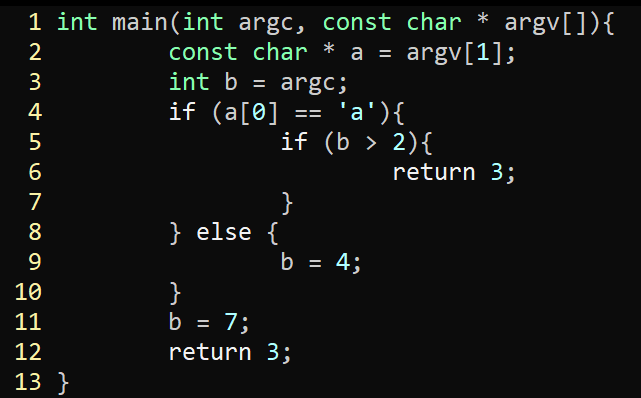 1
Exercise 17: Solution
Program Slicing Review
2
Administriviaand Announcements
Last Time: The Program Slice
4
Review: Program Slicing
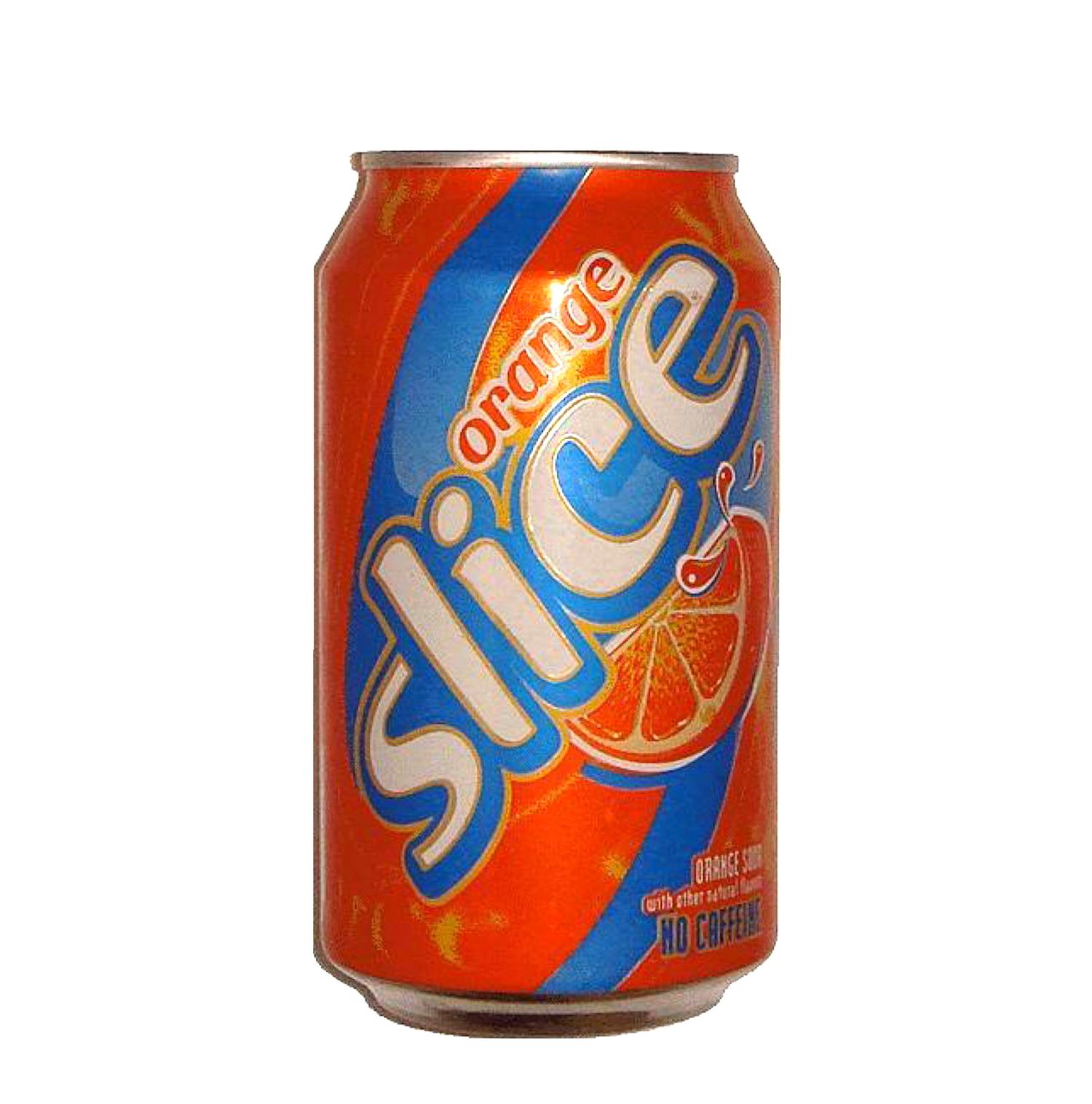 Extract a sub-program of interest based on one (or more) statements
program
Forward slice
Capture all code influenced by a given statement

Backwards slide
Capture all code influencing a given statement
Constructing the Slice
5
Review: Program Slicing
Extract the Control-Flow Graph (CFG)
Construct Basic Blocks, make control transfers edges

Extract the Postdominator Tree from the CFG
(done via a dataflow analysis)

Capture the IFDOM relationship
Backwards edges in the postdominator tree

Build the Control-Dependence Graph (CDG)
Backwards edges in the postdominator tree

Build the Data-Dependence Graph (DDG)
Backwards edges in the reaching definitions

Build the Control-Dependence Graph (PDG)
Add all edges from the DDG to the CDG

Construct the transitive closure of PDG edges
Forward: against dependence, Backwards: with dependence
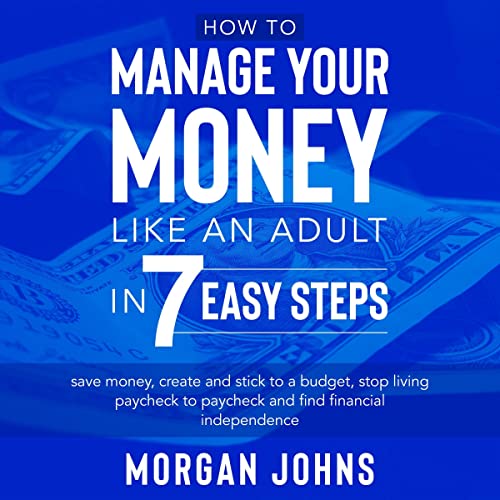 slice a 
program
Uses for Program Slices
6
Review: Program Slicing
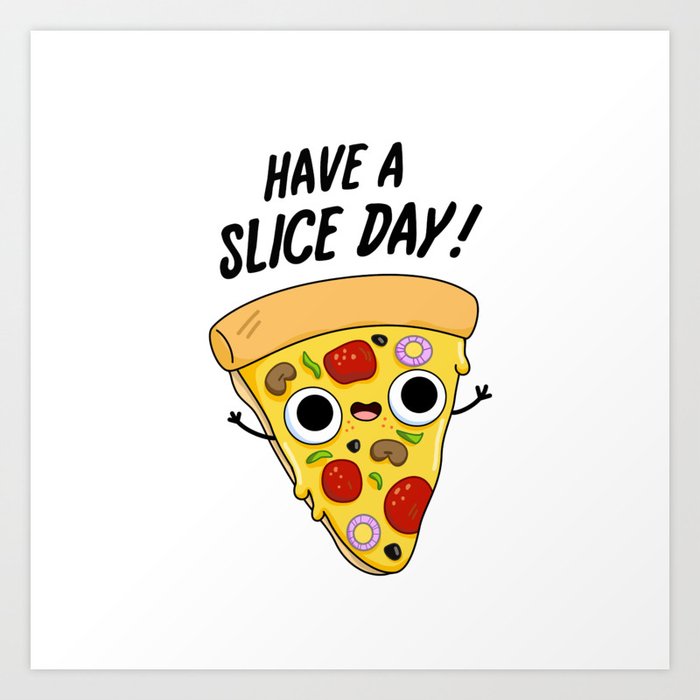 Program Comprehension
What is this statement doing?

Debugging
(done via a dataflow analysis)

Scaling heavyweight analysis
Less program to test
7
VIBE CHeck
Dataflow analysis is super useful!
We’ve achieved a milestone in our analysis
We did leave out a handful of program features…
Functions
Global Variables
Classes / Dynamic Dispatch
Pointers / References
Is this stuff Useful?
8
Vibe Check
Empirically, Yes
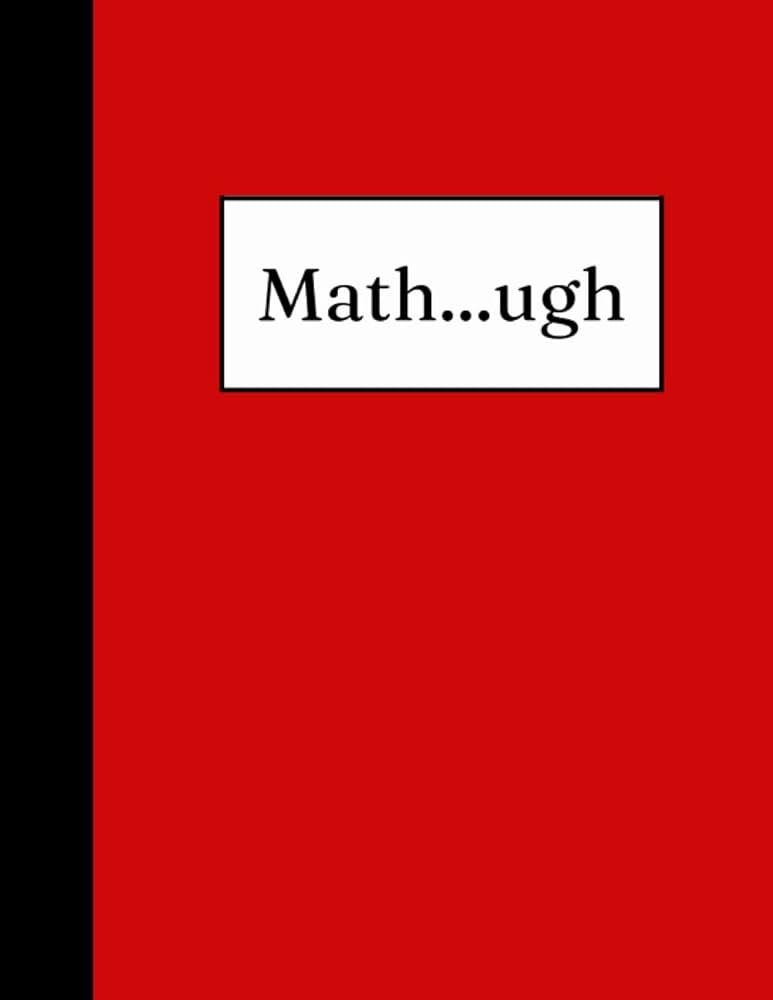 Windows PREfast and Static Driver Verifier
Even shipped with some versions of Visual Studio
PREfast for Drivers: only analyzes a single function
Official bug numbers are hard to come by, but anecdotally they have been crucial in reducing Windows DOS
Coverity
Static analysis tool originally from Stanford
Is this stuff Useful?
9
Vibe Check
Empirically, Yes
Windows PREfast and Static Driver Verifier
Even shipped with some versions of Visual Studio
PREfast for Drivers: only analyzes a single function
Under a United States Department of Homeland Security contract in 2006, the tool was used to examine over 150 open source applications for bugs; 6000 bugs found by the scan were fixed across 53 projects.[4] 
National Highway Traffic Safety Administration used the tool in its 2010-2011 investigation into reports of sudden unintended acceleration in Toyota vehicles.[5][6] The tool was used by CERN on the software employed in the Large Hadron Collider[7][8] and in the NASA Jet Propulsion Laboratory during the flight software development of the Mars rover Curiosity.[9] 
- Wikipedia
Official bug numbers are hard to come by, but anecdotally they have been crucial in reducing Windows DOS
Coverity
Static analysis tool originally from Stanford
Interprocedural Analysis
EECS 677: Software Security Evaluation
Drew Davidson
Scaling up our analysis
11
Interprocedural Analysis
Intraprocedural analysis is useful!
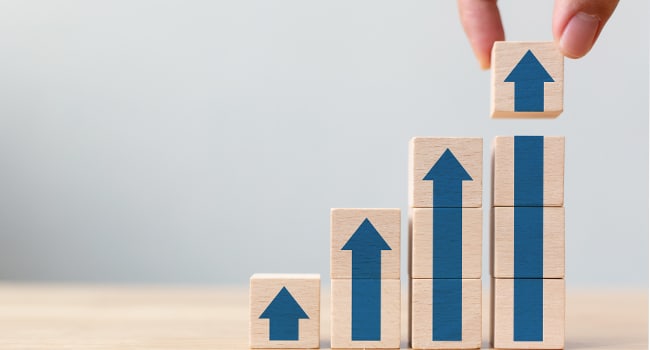 PREfast Driver shows the importance in special cases
Interprocedural analysis is useful!
Coverity shows the importance in more general cases
Lecture Outline
Abject Pessimism
ICFGs
Context-Sensitivity
Summary Functions
worst-Case Assumptions
13
Naïve Approach
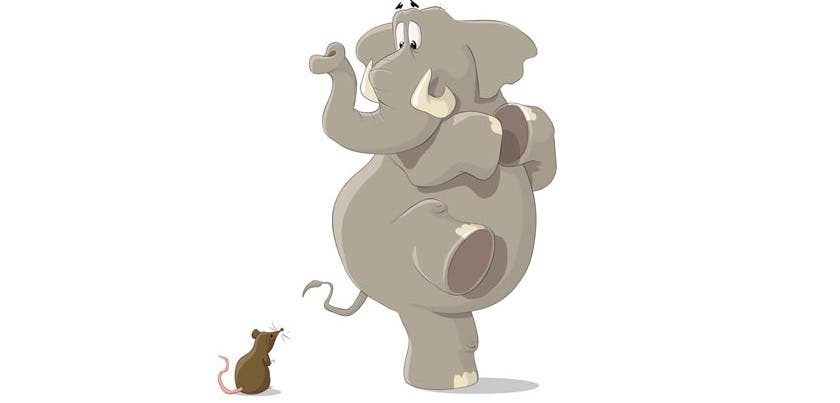 Create Simple, “Safe” Over-Approximation
What constitutes “being safe” depends on your analysis
Example 1, confidentiality: Assume a function call tags all reachable data as confidential
Example 2, integrity: Assume a function call tags all reachable data as untrusted
Static
analysis
Function
call
Worst-Case Assumptions
14
Naïve Approach
Our general philosophy: “Do no harm” guarantees
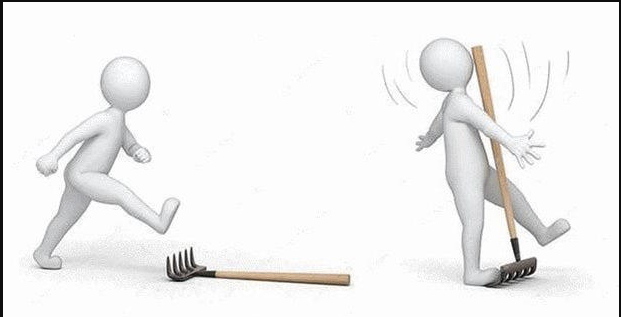 Recall our notions of soundness and completeness:
- Sound: no false positives (“tells no lie”)
- Complete: no false negatives (“omits no truth”)
“Being safe” Requires formulating analysis goal
bug hunting: 
	- Report buggy programs
	- Safe means complete analysis
program verification:
 	- Report clean programs
	- Safe means sound analysis
Anything that can go wrong will go wrong
- Murphy’s Law
Tightening the Bounds
15
Naïve Approach
Approximation 1
Attempt to get tighter and tighter bounds retaining completeness
Approximation 2
Address areas of imprecision that are only adding false positives.
Approximation 3
Truth
Lecture Outline
Abject Pessimism
ICFGs
Context-Sensitivity
Summary Functions
The Obvious Interprocedural Solution
17
Interprocedural Analysis: ICFGs
Just add edges from a call site to the callee
Builds the interprocedural control flow graph (ICFG) aka “supergraph”
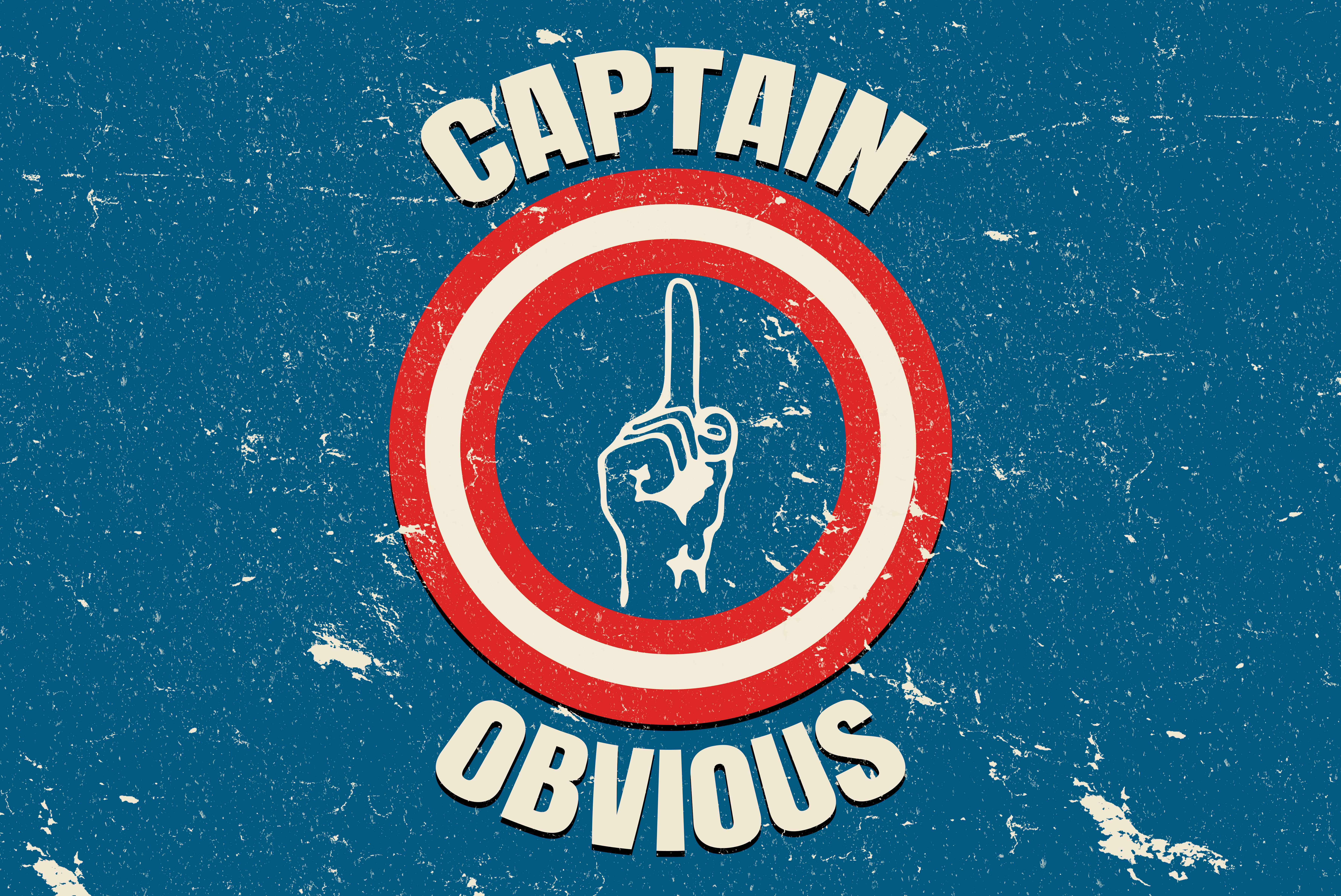 The Obvious Interprocedural Solution
18
Interprocedural Analysis: ICFGs
int main(){
  int a = foo();
Just add edges from a call site to the callee
int b = a;
return a / b
Builds the interprocedural control flow graph (ICFG) aka “supergraph”
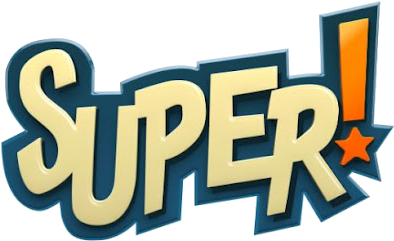 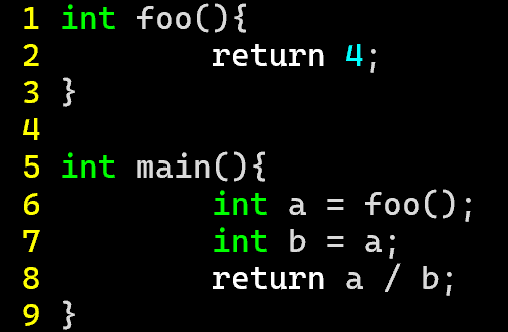 int foo(){
  return 4;
Cost/Benefit of supergraphs
19
Interprocedural Analysis: ICFGs
Benefits of ICFGs
Better than abject pessimism!
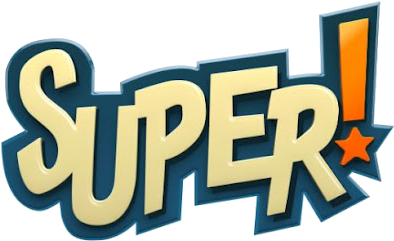 Minimal modification to intraprocedural algorithms
Costs of ICFGs
May not be obvious what the callee is
Naïvely leads to some erroneous paths
Cost/Benefit of supergraphs
20
Interprocedural Analysis: ICFGs
Costs of ICFGS
May not be obvious what the callee is
We can separate that concern into a call graph analysis
Call Graphs
21
Interprocedural Analysis: ICFGs
Costs of ICFGs
Simple call graph:
connect caller functions to callee functions
- Node: function
- Edge: function call
May not be obvious what the callee is
We can separate that concern into a call graph analysis
foo
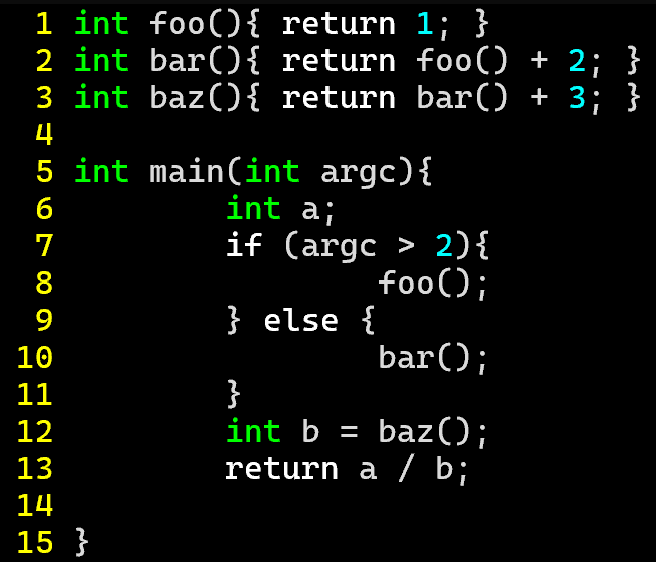 main
bar
baz
Call Graphs
22
Interprocedural Analysis: ICFGs
Better
Costs of ICFGs
Call sites
Simple call graph:
connect caller functions to callee functions
- Node: function
- Edge: function call
May not be obvious what the callee is
with nested call sites
We can separate that concern into a call graph analysis
foo
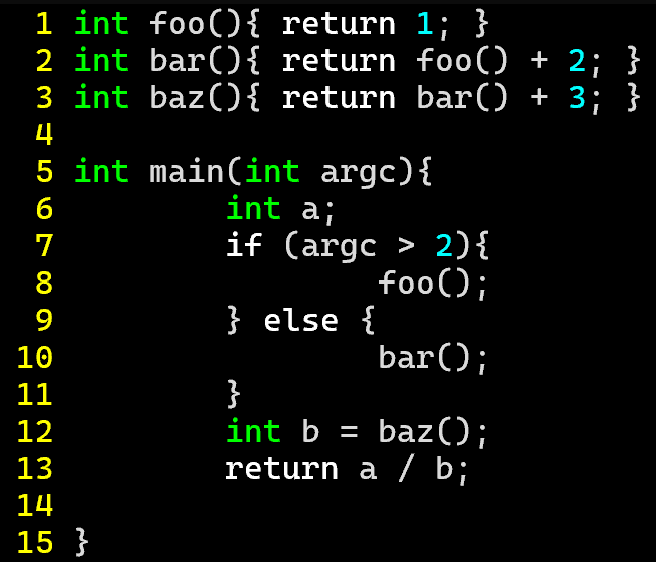 main
bar
8
2
10
12
baz
3
Call Graphs
23
Interprocedural Analysis: ICFGs
Costs of ICFGs
May not be obvious what the callee is
We can separate that concern into a call graph analysis
In the case of imprecision, over-approximate behaviors
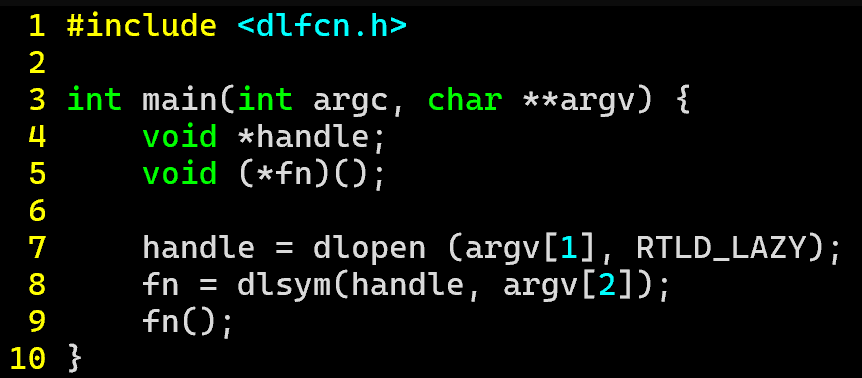 The Other Thing About SuperGraphs
24
Interprocedural Analysis: ICFGs
Costs of ICFGs
May not be obvious what the callee is
We can separate that concern into a call graph analysis
In the case of imprecision, over-approximate behaviors
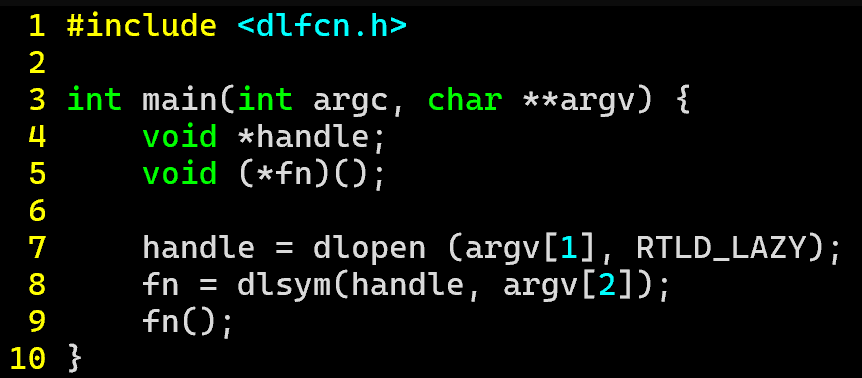 The Other Thing About SuperGraphs
25
Interprocedural Analysis: ICFGs
int main(){
  g = -1;
  inc();
Costs of ICFGs
May not be obvious what the callee is
inc();
We can separate that concern into a call graph analysis
In the case of imprecision, over-approximate behaviors
return 2 / g;
Naïvely leads to some impossible paths
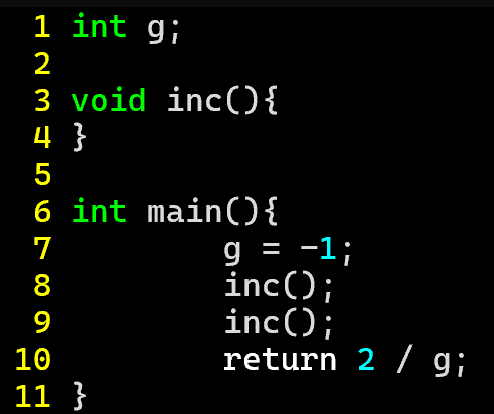 void inc(){
  g++;
The Other Thing About SuperGraphs
26
Interprocedural Analysis: ICFGs
int main(){
  g = -1;
  inc();
Costs of ICFGs
May not be obvious what the callee is
inc();
We can separate that concern into a call graph analysis
In the case of imprecision, over-approximate behaviors
return 2 / g;
Naïvely leads to some impossible paths
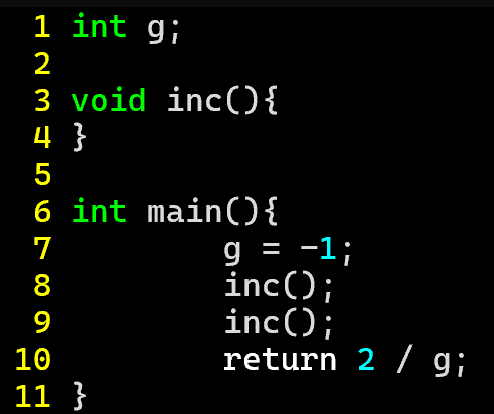 void inc(){
  g++;
Lecture Outline
Abject Pessimism
ICFGs
Context-Sensitivity
Summary Functions
(Calling) Context Sensitivity
28
Interprocedural Analysis: ICFGs
int main(){
  g = -1;
  inc();
The problem in the simple supergraph analysis
(return to the wrong call site)
A lock of calling context
inc();
This provides another way to “tune” a flow analysis
Flow-sensitive vs Flow-insensitive
Context-sensitive vs Context-insensitive
return 2 / g;
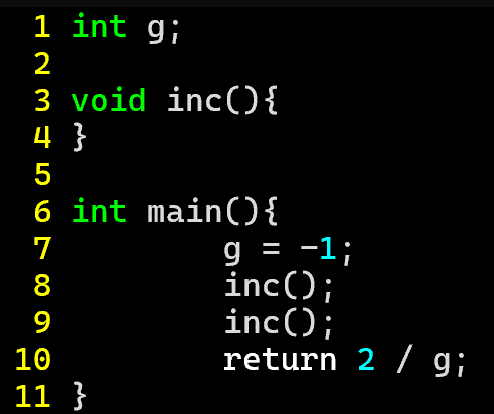 tracks some
amount of 
context
void inc(){
  g++;
Call Strings and K-CFA
29
Interprocedural Analysis: ICFGs
How much context to Keep?
Obvious problem: can’t distinguish between callers
(context-insensitive analysis)
Obvious solution: Call strings
Keep track of the caller
1-CFA
Obvious problem: what about the caller’s caller?
Obvious solution: keep track of the caller’s caller?
2-CFA
“k-CFA popularized the idea of context-sensitive flow analysis. […] in the OO setting, where a 1- and 2-CFA analysis is considered heavy but certainly possible”
- Might et al, Resolving and Exploiting the k-CFA Paradox
Another Form of Context Sensitivity
30
Interprocedural Analysis: Context-Sensitivity
int main(){
  g = -1;
  inc();
A (perhaps) More conceptually Straightforward Approach…
Rather than complicating the edges, what if we cloned the nodes
inc();
return 2 / g;
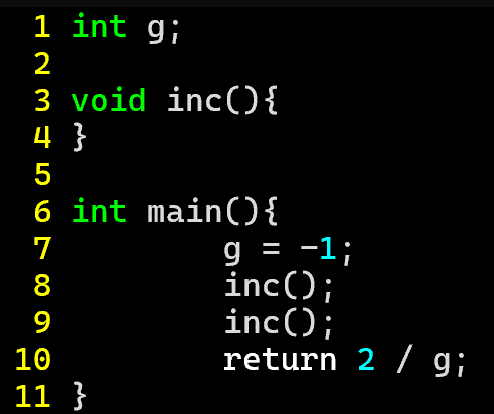 void inc(){
  g++;
void inc(){
  g++;
Another Form of Context Sensitivity
31
Interprocedural Analysis: Context-Sensitivity
int main(){
  g = -1;
  inc();
A (perhaps) More conceptually Straightforward Approach…
Rather than complicating the edges, what if we cloned the nodes
inc();
“Exploded supergraph”: 1 clone per static call site
return 2 / g;
Still very much not foolproof
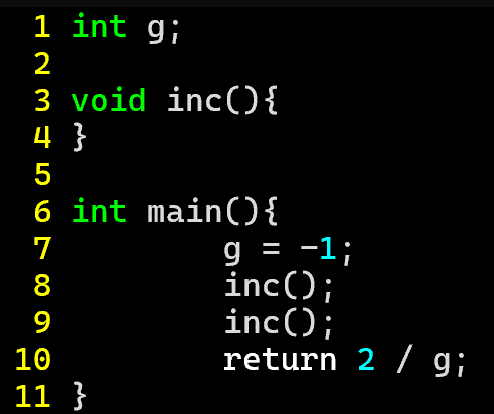 void inc(){
  g++;
void inc(){
  g++;
Lecture Outline
Abject Pessimism
ICFGs
Context-Sensitivity
Summary Functions
summary Functions
33
Supergraphs
Big Idea
Summarize callee analysis (rather than include it in the analysis)
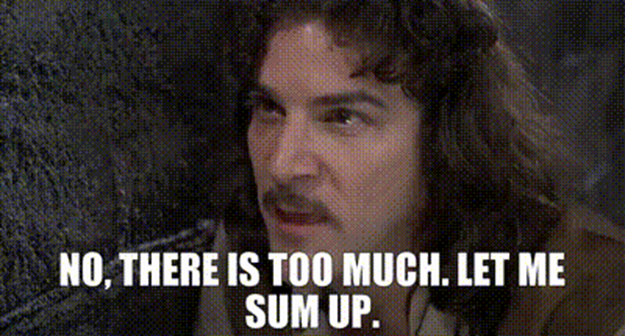 Manual Manifestation
Ask the user to provide information
Automatic Manifestation
Create a lightweight inference

- What variables are (transitively) modified as a result of a function call? GMOD
- What variables are (transitively) referenced as a result of a function call? GREF
Wrap-up